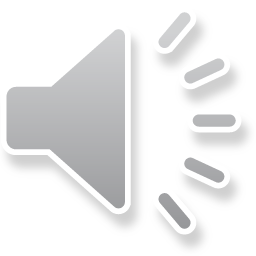 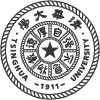 框架完整·学术答辩
Athletic retro thesis template Athletic retro thesis template Athletic
答辩学生：李某某
指导老师：李老师
目录 / CONTENTS
研究方法与思路
研究成果与应用
学术总结
绪论
关键技术与实践难点
绪论
选题背景
研究意义
国内相关研究综述
国外相关研究综述
主要贡献与创新
选题背景
选题背景
您的内容打在这里，或者通过复制您的文本后，在此框中选择粘贴，并选择只保留文字。您的内容打在这里，或者通过复制您的文本后，在此框中选择粘贴，并选择只保留文字。您的内容打在这里，或者通过复制您的文本后，在此框中选择粘贴，并选择只保留文字。您的内容打在这里，或者通过复制您的文本后，在此框中选择粘贴，并选择只保留文字。
标题
添加标题
添加标题
您的内容打在这里，或者通过复制您的文本后，在此框中选择粘贴，并选择只保留
您的内容打在这里，或者通过复制您的文本后，在此框中选择粘贴，并选择只保留
国内研究综述
国内研究综述
您的内容打在这里，或者通过复制您的文本后，在此框中选择粘贴，并选择只保留文字。您的内容打在这里，或者通过复制您的文本后，在此框中选择粘贴，并选择只保留文字，您的内容打在
80
65
%
%
您的内容打在这里，或者通过复制您的文本后，在此框中选
您的内容打在这里，或者通过复制您的文本后，在此框中选
国外研究综述
60%
80%
添加标题
您的内容打在这里，或者通过复制您的文本后，在此框中选择粘贴并选择只保留文字
添加标题
您的内容打在这里，或者通过复制您的文本后，在此框中
90%
40%
添加标题
您的内容打在这里，或者通过复制您的文本后，在此框中选择粘贴并选择只保留文字
添加标题
您的内容打在这里，或者通过复制您的文本后，在此框中
研究意义
添加标题文字
添加标题文字
您的内容打在这里，或者通过复制您的文本后，在此框中选择粘贴
您的内容打在这里，或者通过复制您的文本后在此框中选择粘贴
您的内容打在这里，或者通过复制您的文本后，在此框中选择粘贴
您的内容打在这里，或者通过复制您的文本后，在此框中选择粘贴
添加标题文字
添加标题文字
您的内容打在这里，或者通过复制您的文本后，在此框中选择粘贴
您的内容打在这里，或者通过复制您的文本后，在此框中选择粘贴
您的内容打在这里，或者通过复制您的文本后，在此框中选择粘贴
您的内容打在这里，或者通过复制您的文本后，在此框中选择粘贴
贡献与创新
贡献与创新
贡献与创新
添加标题文字一
您的内容打在这里，或者通过复制您的文本后，在此框中选择粘贴，并选择只保留文字。您的内容打在这里。
添加标题文字二
添加标题文字三
您的内容打在这里，或者通过复制您的文本后，在此框中选择粘贴，并选择只保留文字。您的内容打在这里，或者通过复制您的文本后，在此框中选择粘贴，并选择只保留文字。您的内容打在这里，或者通过复制您的文本后，在此框中选择粘贴，并选择只保留文字。
添加标题文字四
添加标题文字五
研究方法与思路
研究思路
研究方案
研究可行性分析
研究思路
添加标题
您的内容打在这里，或者通过复制您的文本后，在此框中选择粘贴，并选择只保留文字您的内容打
添加标题
您的内容打在这里，或者通过复制您的文本后，在此框中选择粘贴，并选择只保留文字您的内容打
添加标题
您的内容打在这里，或者通过复制您的文本后，在此框中选择粘贴，并选择只保留文字您的内容打
添加标题
您的内容打在这里，或者通过复制您的文本后，在此框中选择粘贴，并选择只保留文字，您的内容打在这里或者粘贴
研究方案
添加标题
您的内容打在这里，或者通过复制您的文本后，在此框中选择粘贴，并选择只保留文字。您的内容打在这里，或者通过复制您的文本后在此框中选择粘贴，并选择只保留文字。您的内容打在这里，或者通过复制您的文本后，在此框中选择粘贴
研究可行性说明
因素1
因素2
可行性分析
分支因素2
分支因素1
分支因素1
您的内容打在这里，或者通过复制您的文本后，在此框中选择粘贴，并选择只保留文字。您的内容打在这里，或者通过复制您的文本后，在此框中选择粘贴，并选择只保留文字。您的内容打在这里，或者通过复制您的文本后，在此框中选择粘贴，并选择只保留文字。您的内容打在这里，或者通过复制您的文本后，在此框中选择粘贴，并选择只保留文字。
与分支因素2
分支因素1
分支因素2
结果文本
分支因素3
分支因素3
分支因素3
分支因素3
分支因素3
因素3
因素4
关键技术与难点
重要理论
关键技术
关键难点
实践难点
案例对比分析
重要理论
理论一
理论二
理论三
理论四
您的内容打在这里或者通过复制您的文本后，在此框中选择粘贴，并选择只保留文字。您的内容打在这
您的内容打在这里或者通过复制您的文本后，在此框中选择粘贴，并选择只保留文字。您的内容打在这
您的内容打在这里或者通过复制您的文本后，在此框中选择粘贴，并选择只保留文字。您的内容打在这
您的内容打在这里或者通过复制您的文本后，在此框中选择粘贴，并选择只保留文字。您的内容打在这
关键技术
添加标题
添加标题
您的内容打在这里，或者通过复制您的文本后，在此框中选择粘贴，并选择只保留文字；您的内容您的内容打在这里，或者通过复制您的文本后
您的内容打在这里，或者通过复制您的文本后，在此框中选择粘贴，并选择只保留文字；您的内容您的内容打在这里，或者通过复制您的文本后
添加标题
添加标题
您的内容打在这里，或者通过复制您的文本后，在此框中选择粘贴，并选择只保留文字；您的内容您的内容打在这里，或者通过复制您的文本后
您的内容打在这里，或者通过复制您的文本后，在此框中选择粘贴，并选择只保留文字；您的内容您的内容打在这里，或者通过复制您的文本后
添加标题
添加标题
您的内容打在这里，或者通过复制您的文本后，在此框中选择粘贴，并选择只保留文字；您的内容您的内容打在这里，或者通过复制您的文本后
您的内容打在这里，或者通过复制您的文本后，在此框中选择粘贴，并选择只保留文字；您的内容您的内容打在这里，或者通过复制您的文本后
关键难点
添加文字
您的内容打在这里，或者通过复制您的文本后，在此框中选择粘贴，并选择只保留文字；您的内容打在这里，或者通过复制您的文本后，在此框中
添加文字
您的内容打在这里，或者通过复制您的文本后，在此框中选择粘贴，并选择只保留文字；您的内容打在这里，或者通过复制您的文本后，在此框中
添加文字
添加文字
您的内容打在这里，或者通过复制您的文本后，在此框中选择粘贴，并选择只保留文字；您的内容打在这里，或者通过复制您的文本后，在此框中
您的内容打在这里，或者通过复制您的文本后，在此框中选择粘贴，并选择只保留文字；您的内容打在这里，或者通过复制您的文本后，在此框中
实践难点
添加标题
添加标题
您的内容打在这里，或者通过复制您的文本后，在此框中选择粘贴，并选择只保留文字，您的内容打在这里或者粘贴
您的内容打在这里，或者通过复制您的文本后，在此框中选择粘贴，并选择只保留文字，您的内容打在这里或者粘贴
添加标题
添加标题
您的内容打在这里，或者通过复制您的文本后，在此框中选择粘贴，并选择只保留文字，您的内容打在这里或者粘贴
您的内容打在这里，或者通过复制您的文本后，在此框中选择粘贴，并选择只保留文字，您的内容打在这里或者粘贴
案例对比分析
对比数据一
对比数据二
您的内容打在这里，或者通过复制您的文本后，在此框中选择粘贴，并选择只保留文字。您的内容打在这里，或者通过复制您的文本后，在此框中选择粘贴，并选择只保留文字，您的内容打在
您的内容打在这里，或者通过复制您的文本后，在此框中选择粘贴，并选择只保留文字。您的内容打在这里，或者通过复制您的文本后，在此框中选择粘贴，并选择只保留文字，您的内容打在
VS
对比数据一：600万
对比数据一：600万
对比数据二：800万
对比数据二：800万
对比数据三：760万
对比数据三：760万
对比数据四：550万
对比数据四：550万
研究成果与应用
研究目标
成果形式
应用前景
研究目标
示例一
示例二
示例三
您的内容打在这里，或者通过复制您的文本后在此框中选择粘贴，并选择只保留
您的内容打在这里，或者通过复制您的文本后在此框中选择粘贴，并选择只保留
您的内容打在这里，或者通过复制您的文本后在此框中选择粘贴，并选择只保留
示例四
示例五
您的内容打在这里，或者通过复制您的文本后在此框中选择粘贴，并选择只保留
您的内容打在这里，或者通过复制您的文本后在此框中选择粘贴，并选择只保留
成果形式
您的内容打在这里，或者通过复制您的文本后，在此框中选择粘贴您
的内容打在这里，或者通
您的内容打在这里，或者通过复制您的文本后，在此框中选择粘贴您
的内容打在这里，或者通
您的内容打在这里，或者通过复制您的文本后，在此框中选择粘贴您
的内容打在这里，或者通
您的内容打在这里，或者通过复制您的文本后，在此框中选择粘贴您
的内容打在这里，或者通
您的内容打在这里，或者通过复制您的文本后，在此框中选择粘贴您
的内容打在这里，或者通
应用前景




您的内容打在这里，或者通过复制您的文本后，在此框中选择粘贴，并选择只保留文字。您的内容打在这里
您的内容打在这里
您的内容打在这里，或者通过复制您的文本后，在此框中选择粘贴，并选择只保留文字。您的内容打在这里
您的内容打在这里
您的内容打在这里，或者通过复制您的文本后，在此框中选择粘贴，并选择只保留文字。您的内容打在这里
您的内容打在这里
您的内容打在这里，或者通过复制您的文本后，在此框中选择粘贴，并选择只保留文字。您的内容打在这里
您的内容打在这里
学术总结
研究结论
研究不足
研究思考
参考文献
研究结论
您的内容打在这里，或者通过复制您的文本后，在此框中选择粘贴，并选择只保留文字。您的内容打在这里，或者通过复制您的文本后，在此框中选择粘贴，并选择只保留
您的内容打在这里，或者通过复制您的文本后，在此框中选择粘贴，并选择只保留文字。您的内容打在这里，或者通过复制您的文本后。
您的内容打在这里，或者通过复制您的文本后，在此框中选择粘贴，并选择只保留文字。您的内容打在这里，或者通过复制您的文本后。
研究不足
添加文本标题
添加文本标题
添加文本标题
您的内容打在这里，或者通过复制您的文本后在此框中您的内容打在这里，或者通过复制您的文本后在此框中
您的内容打在这里，或者通过复制您的文本后在此框中您的内容打在这里，或者通过复制您的文本后在此框中
您的内容打在这里，或者通过复制您的文本后在此框中您的内容打在这里，或者通过复制您的文本后在此框中
添加文本标题
添加文本标题
添加文本标题
您的内容打在这里，或者通过复制您的文本后在此框中您的内容打在这里，或者通过复制您的文本后在此框中
您的内容打在这里，或者通过复制您的文本后在此框中您的内容打在这里，或者通过复制您的文本后在此框中
您的内容打在这里，或者通过复制您的文本后在此框中您的内容打在这里，或者通过复制您的文本后在此框中
研究思考
研究思考
您的内容打在这里，或者通过复制您的文本后，在此框中选择粘贴，并选择只保留文字。您的内容打在这里或者通过复制您的文本后您的内容打在这里，您的内容打在这里，或者通过复制您的文本后，在此框中选择粘贴，并选择只保留文字。您的内容打在这里，或者通过复制您的文本后您的内容打在这里
研究思考
您的内容打在这里，或者通过复制您的文本后，在此框中选择粘贴，并选择只保留文字。您的内容打在这里，或者通过复制您的文本后您的内容打在这里，您的内容打在这里，或者通过复制您的文本后，在此框中选择粘贴，并选择只保留文字。您的内容打在这里，或者通过复制您的文本后您的内容打在这里
参考文献
参考文献资料
[1] 这里填写你要填写的文本，这里填写你要填写的文本，这里填写你要填写的文本，这里填写你要填写的文本，这里填写你要填写的文本，这里填写你要填写的文本。

[2] 这里填写你要填写的文本，这里填写你要填写的文本，填写你要填写的文本。

[1] Type something here type something here type something here type something here type something here type something here type something here type something here.

[2] Type something here type something here type something here type something here type something here.
THANKS!
大学生活即将结束，在此，我要感谢所有教导我的老师和陪伴我一齐成长的同学，他们在我的大学生涯给予了很大的帮助。本学术能够顺利完成，要特别感谢我的导师XXX老师，XXX老师对该学术从选题，构思到最后定稿的各个环节给予细心指引与教导,使我得以最终完成毕业学术设计！
        最后，我要向百忙之中抽时间对本文进行审阅，评议和参与本人学术答辩的各位老师表示感谢！
恳请各位老师批评指正！
赠45个答辩必备学术ICON